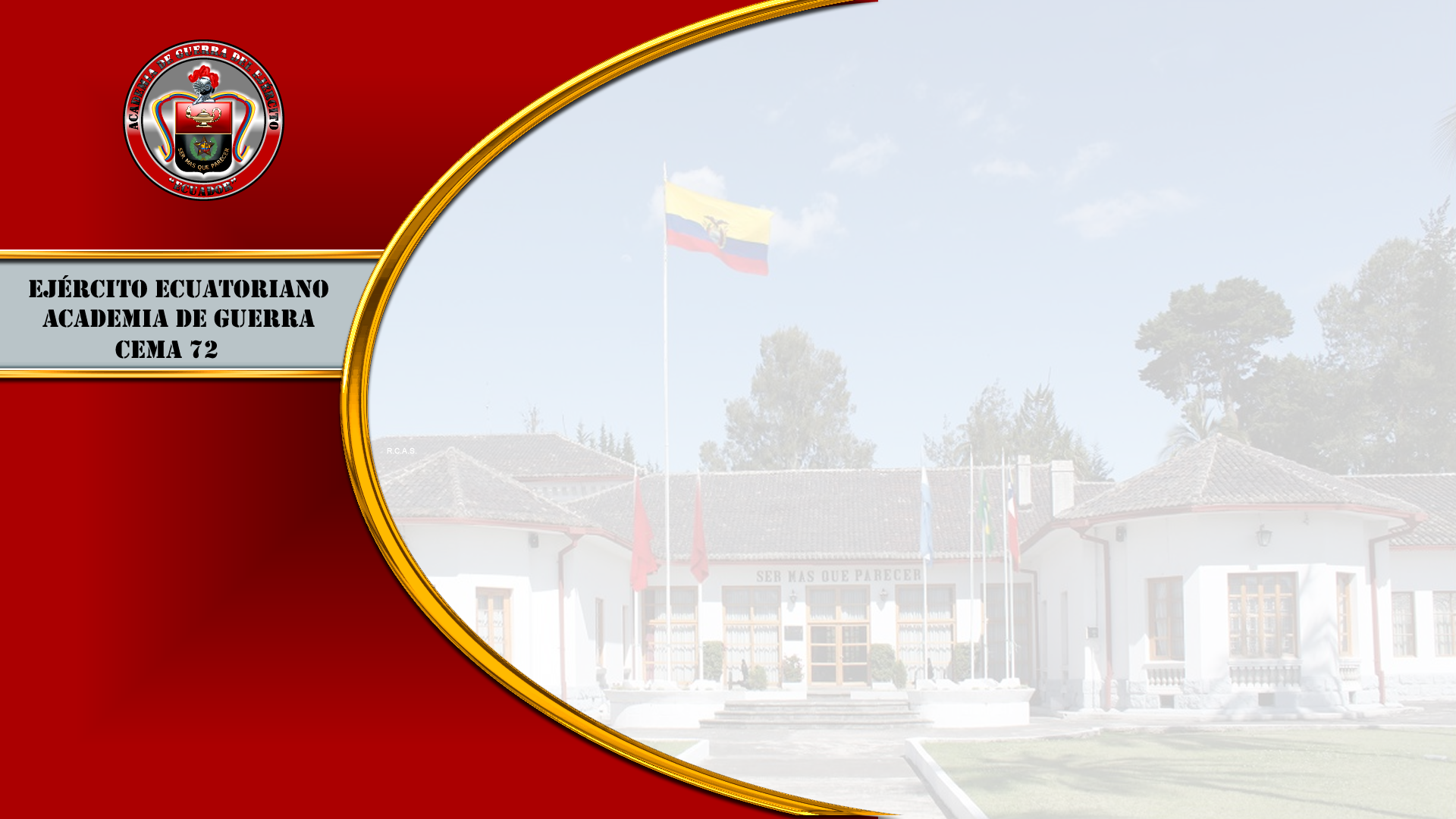 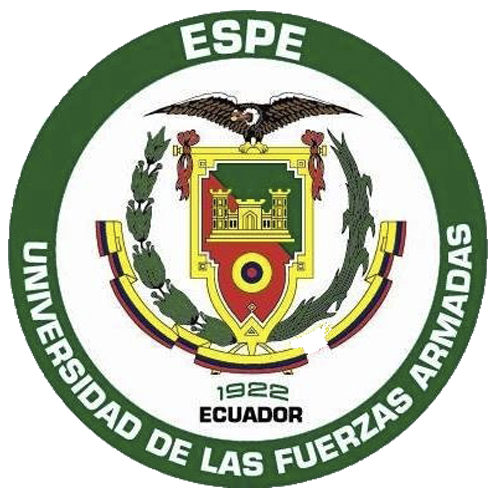 UNIVERSIDAD DE LAS FUERZAS ARMADAS
EJÉRCITO ECUATORIANO
UNIVERSIDAD DE FUERZAS ARMADAS.
ANÁLISIS DE LAS LIMITACIONES DEL SISTEMA DE INTELIGENCIA MILITAR DURANTE LAS PROTESTAS SOCIALES DE OCTUBRE DE 2019
TCRN DE EM CÓRDOVA TOBAR FABRICIO DAVID
TCRN DE EM GARCÉS HERMAN WASHINGTON BOLÍVAR
2021
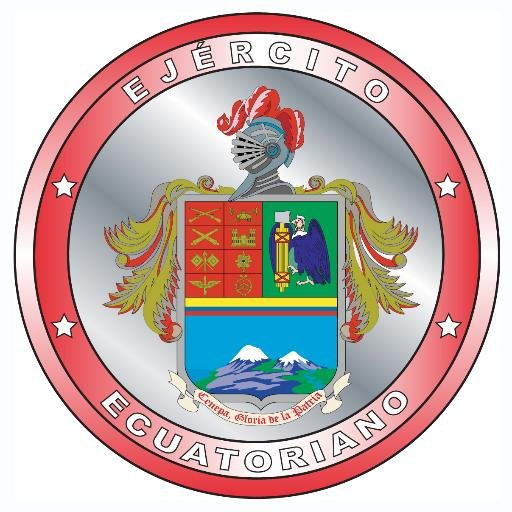 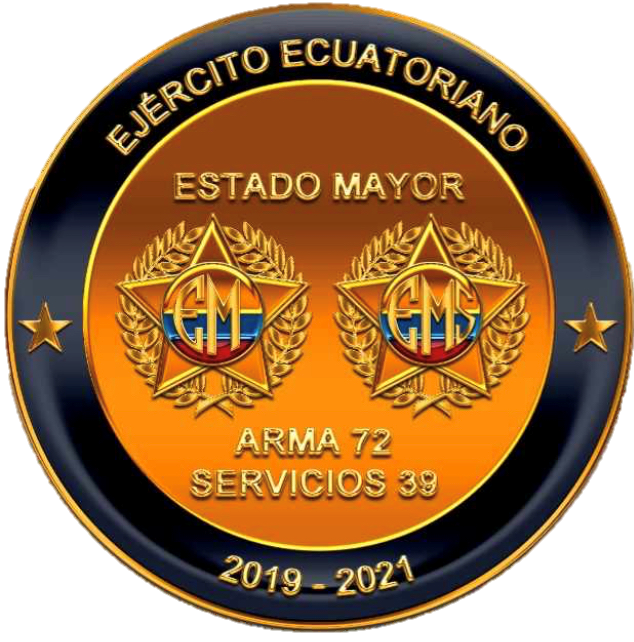 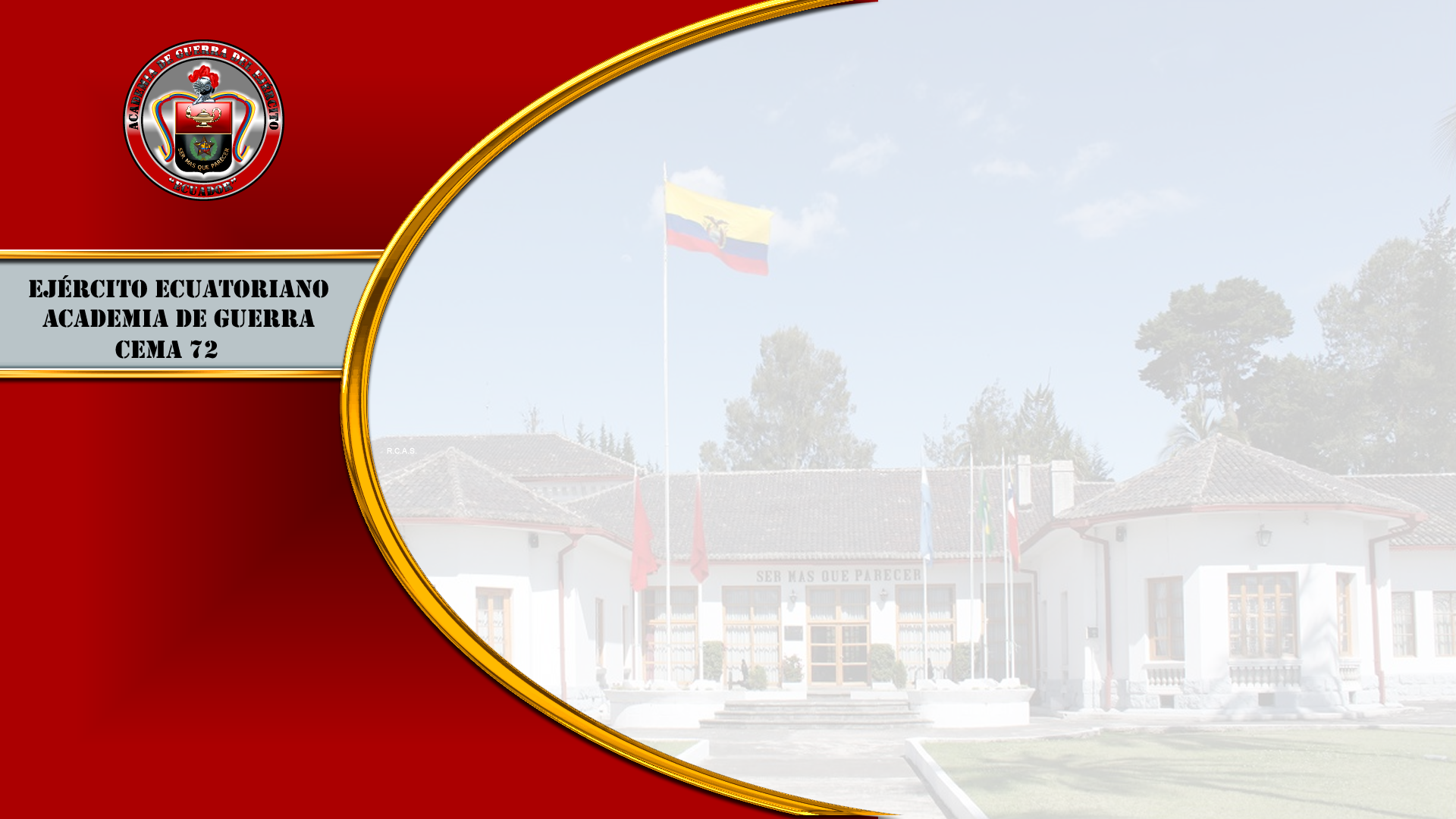 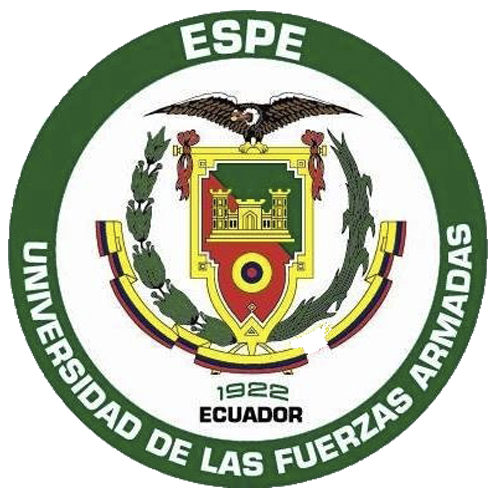 SUMARIO
Problema
Método
Resultados
Propuesta
EJÉRCITO ECUATORIANO
UNIVERSIDAD DE FUERZAS ARMADAS.
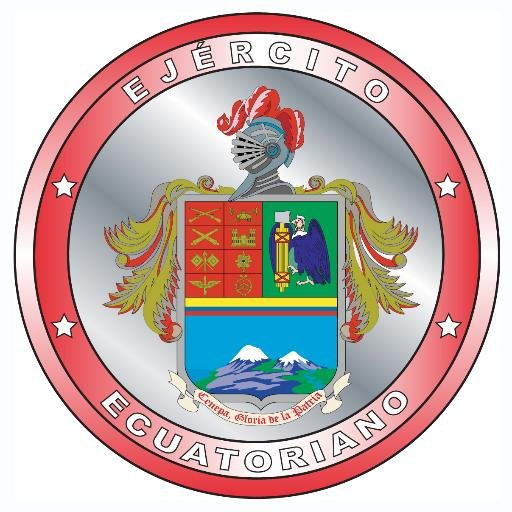 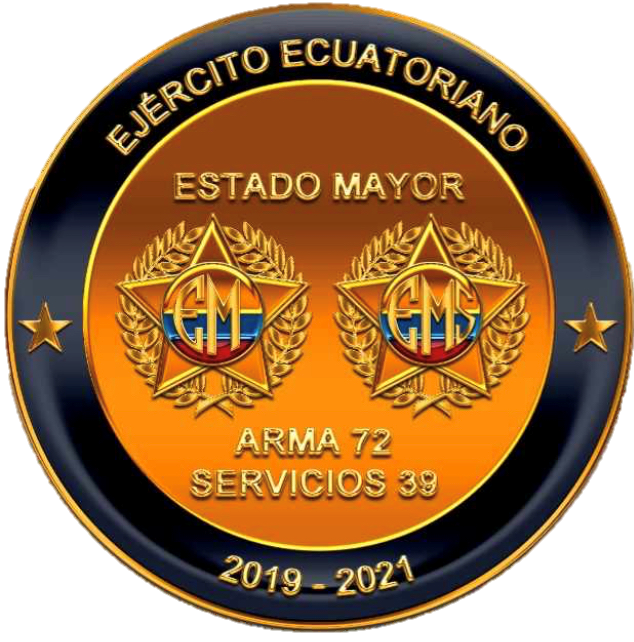 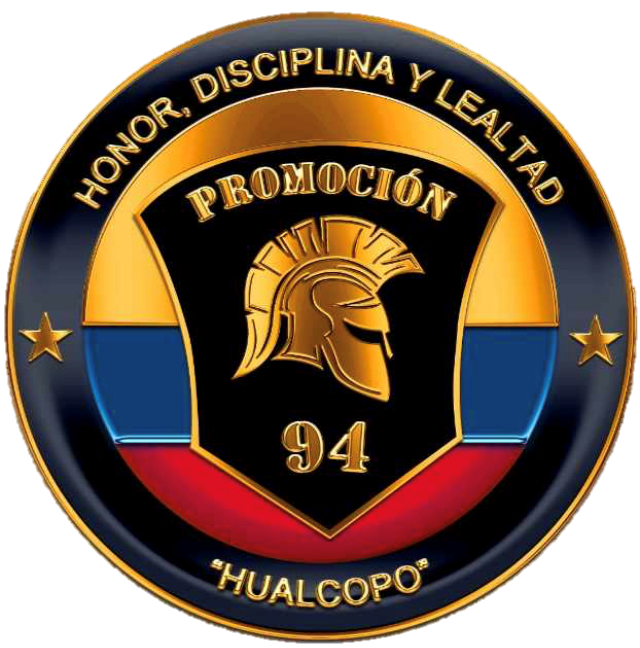 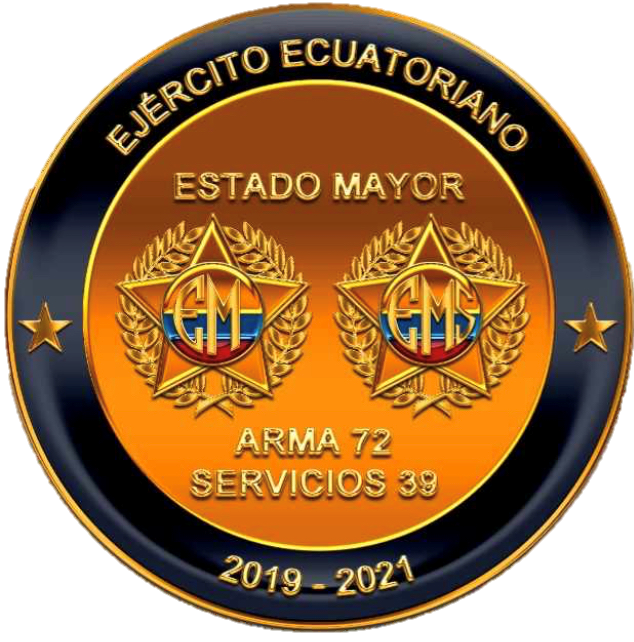 PROBLEMA
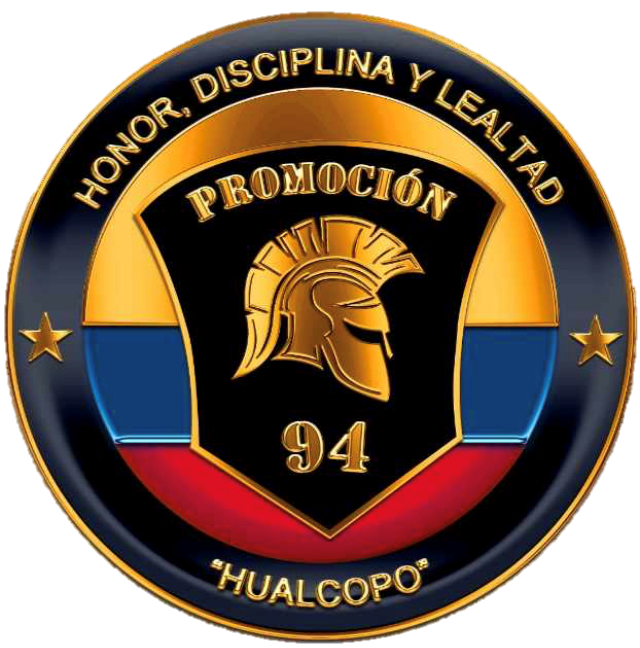 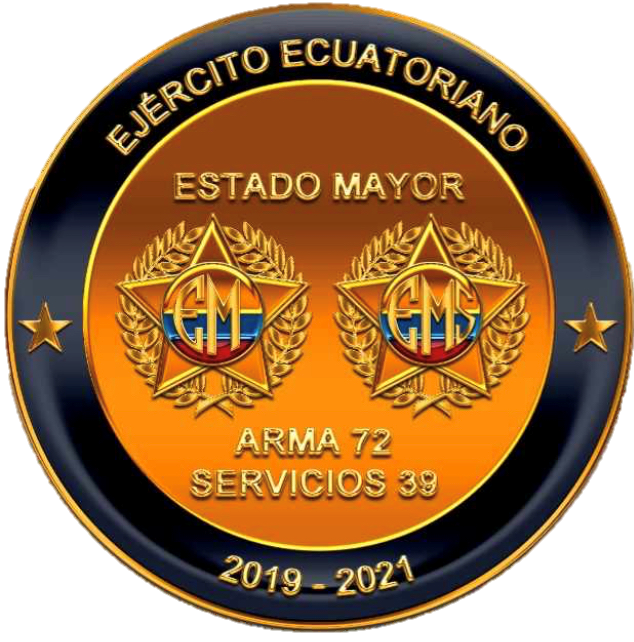 MARCO TEÓRICO
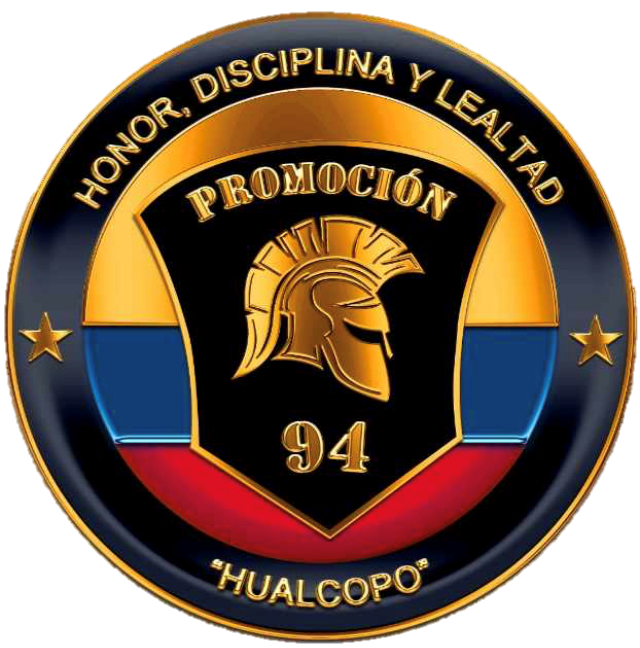 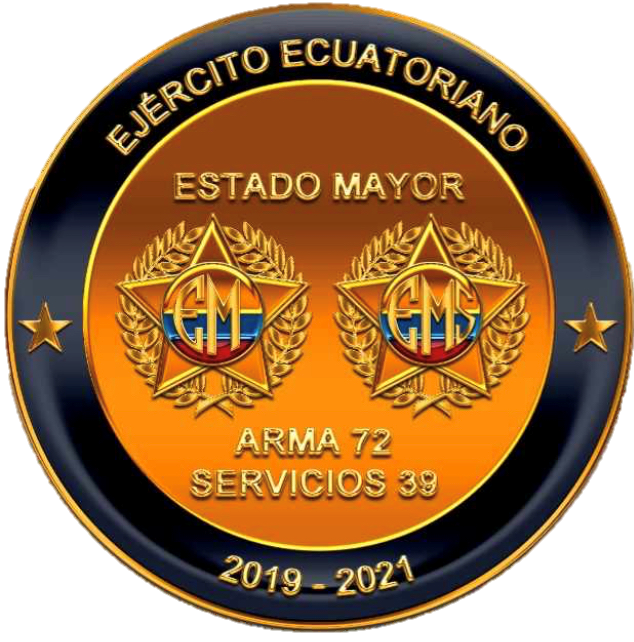 METODOLOGÍA
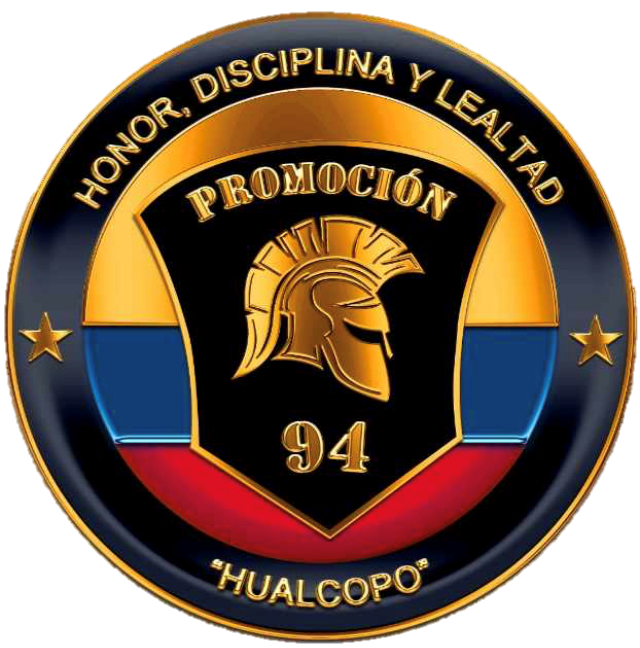 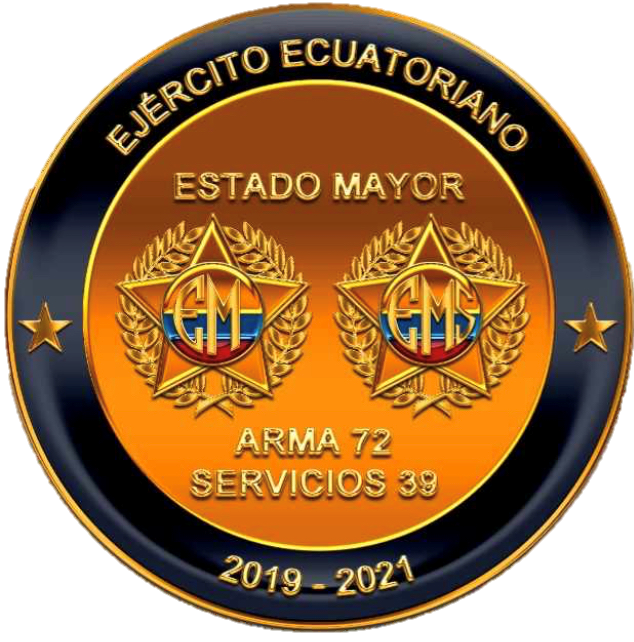 METODOLOGÍA
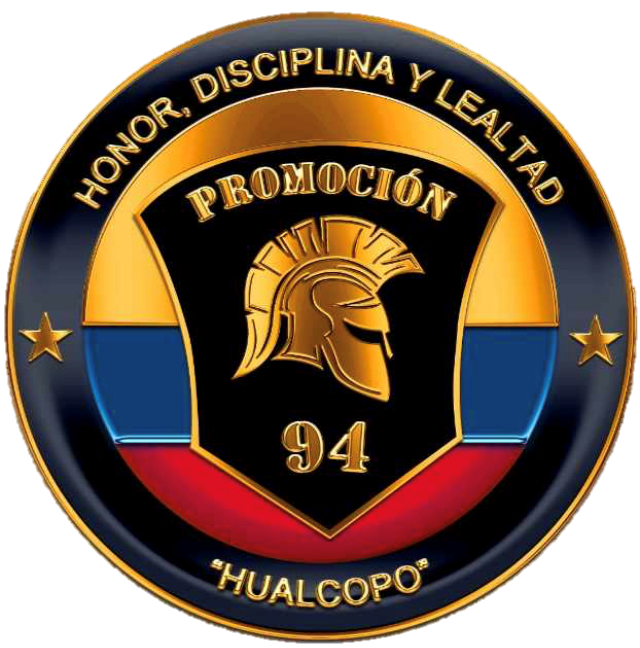 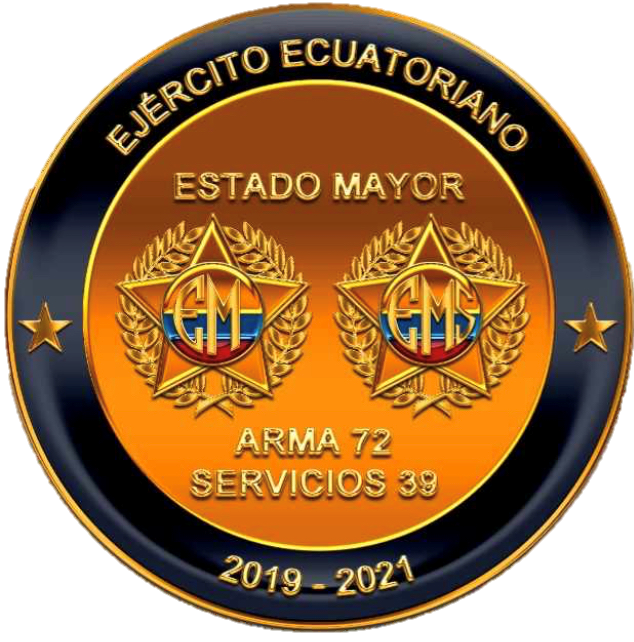 RESULTADOS
¿Cree usted que el sistema de inteligencia militar funcionó en forma adecuada, entregando información útil y oportuna a los niveles pertinentes para la toma de decisiones?
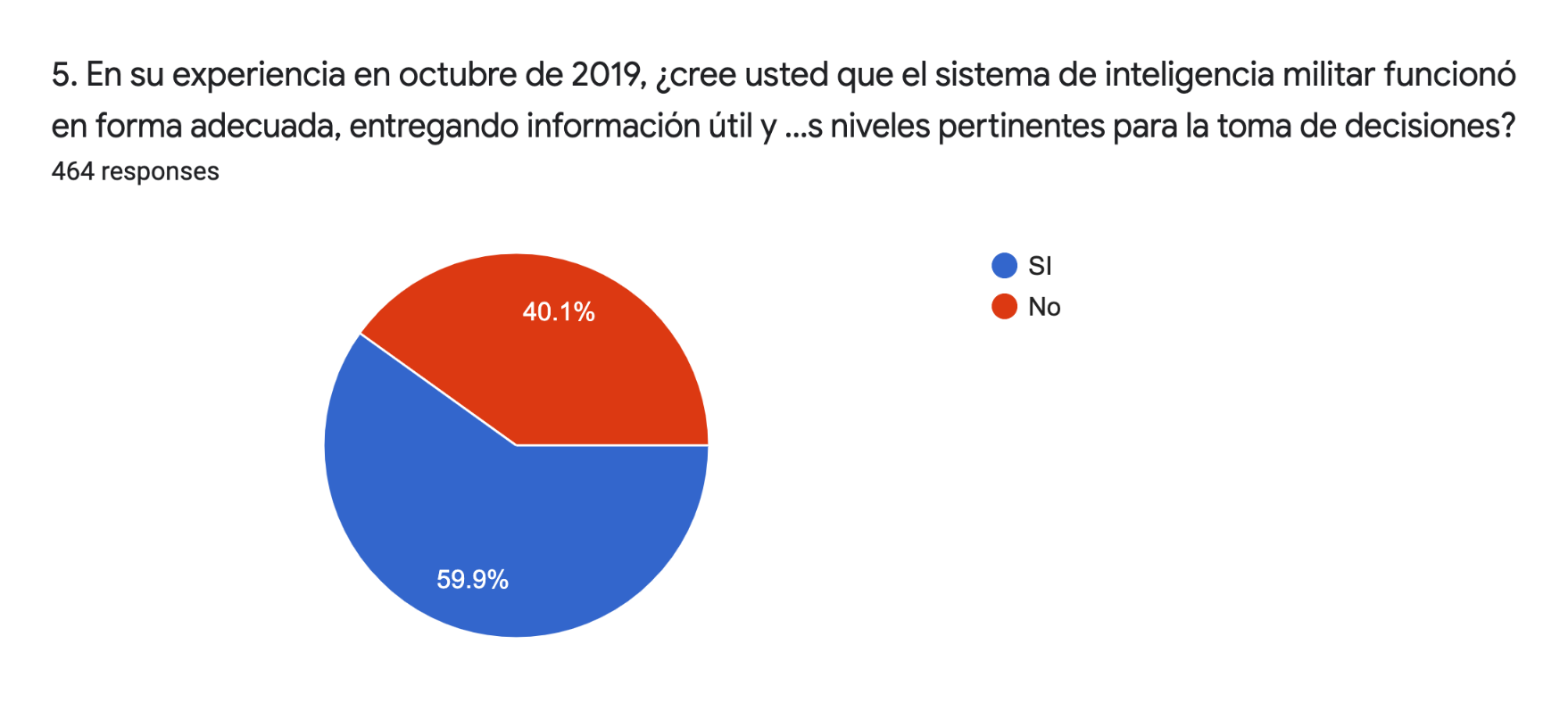 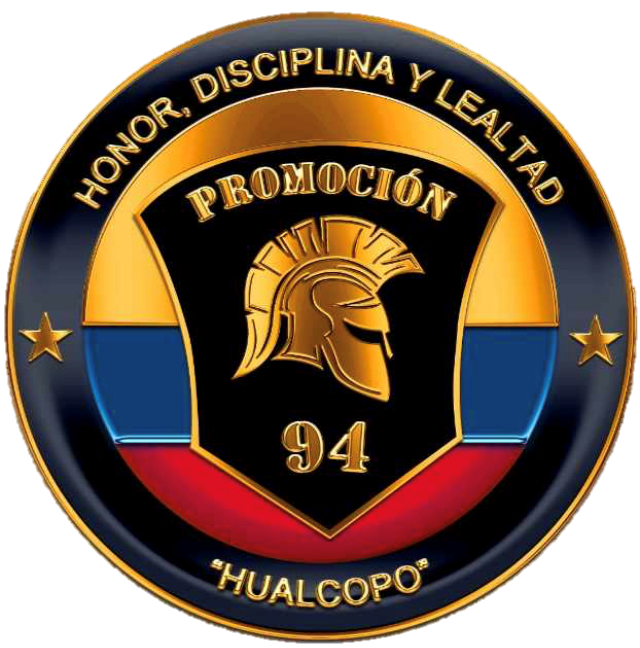 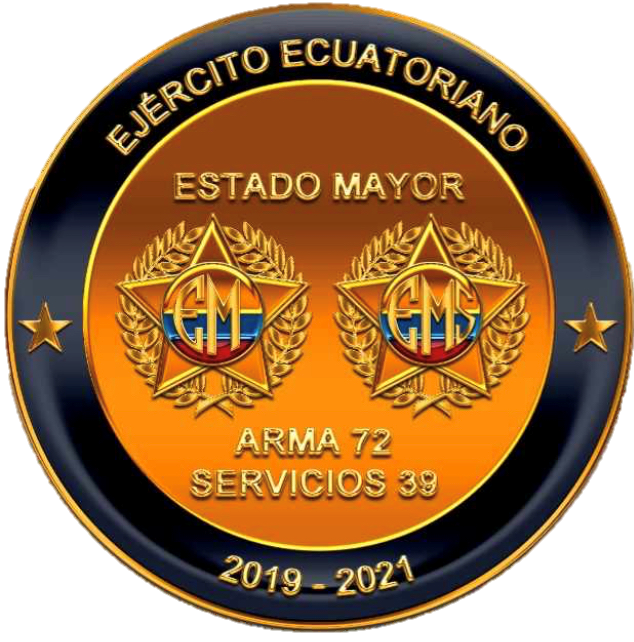 RESULTADOS
¿Cuál cree usted que fue el problema?
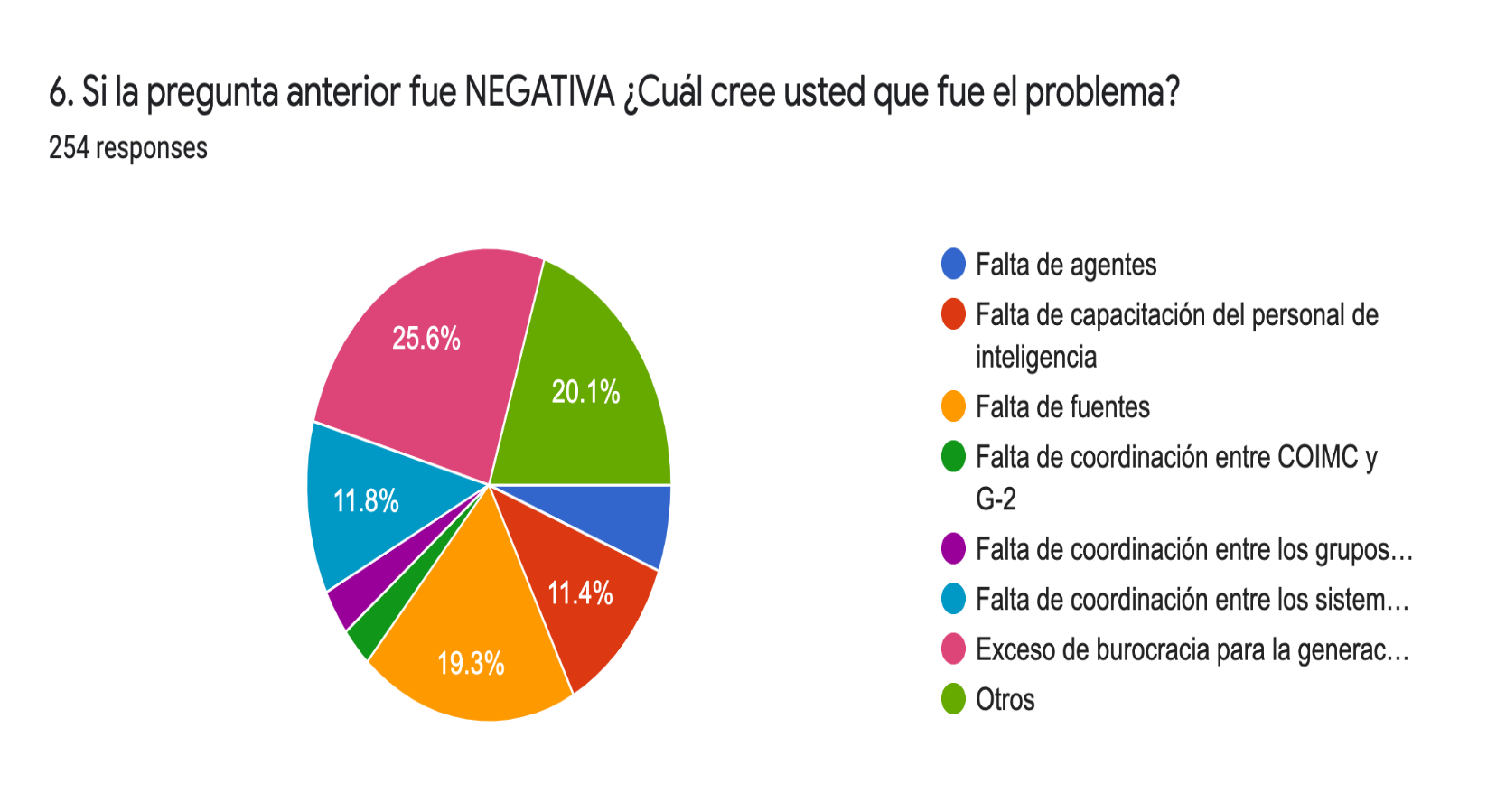 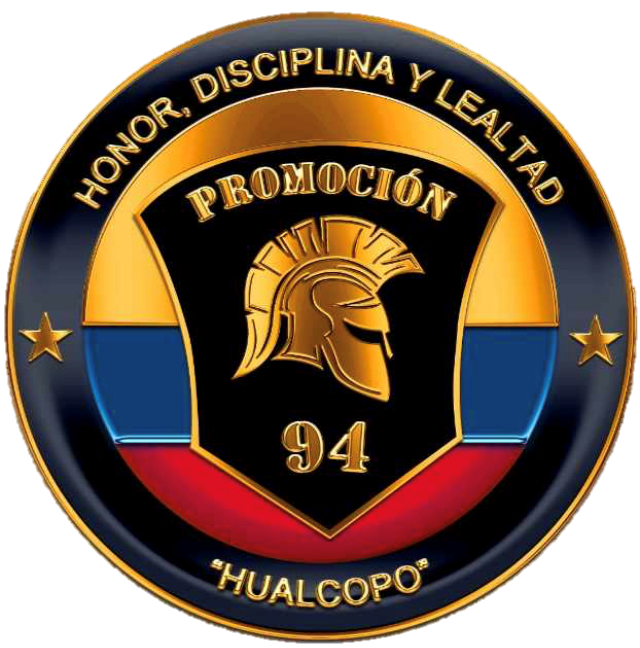 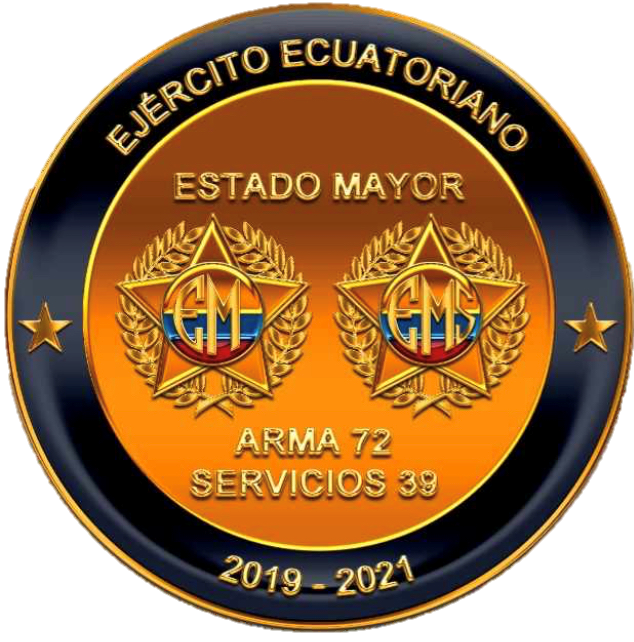 RESULTADOS
Durante la ejecución de las operaciones de inteligencia militar en el mes de octubre de 2.019, ¿En que ámbitos usted cree que existieron problemas?
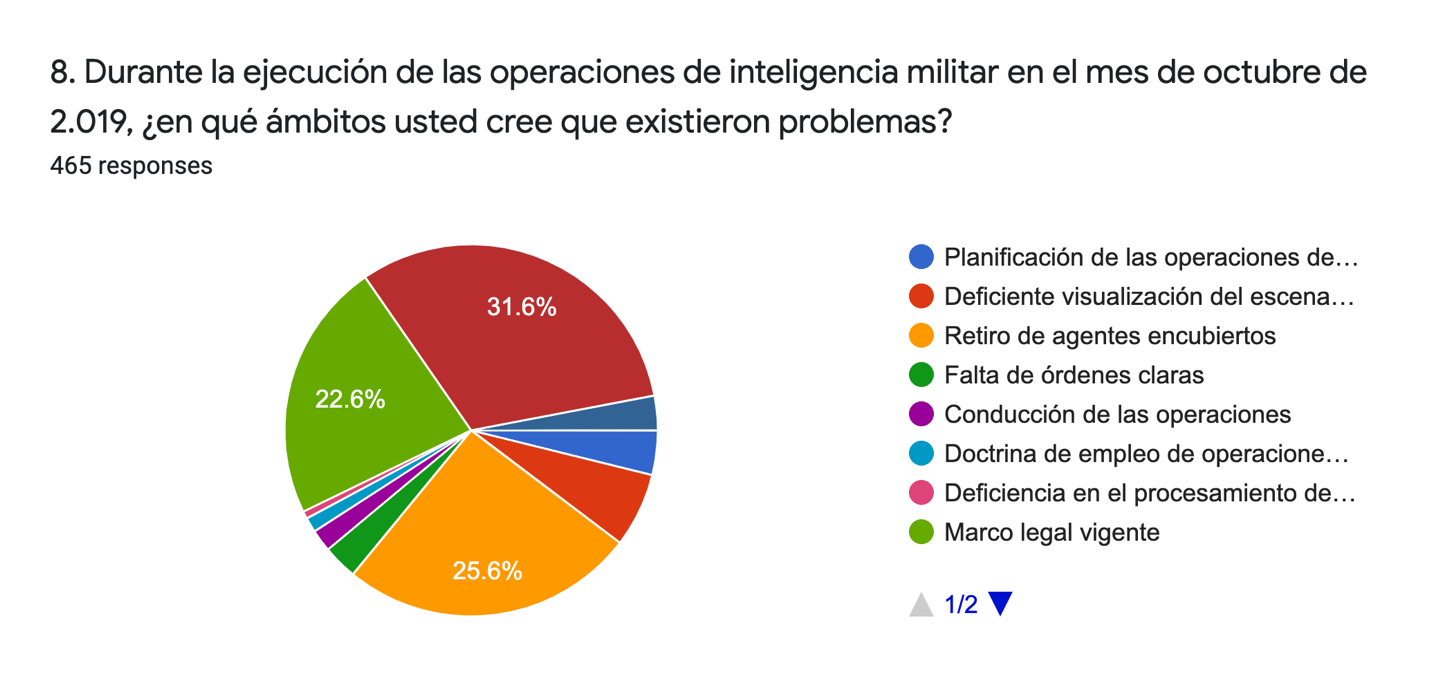 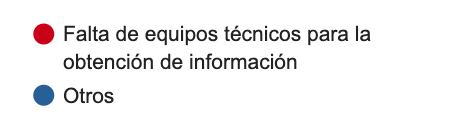 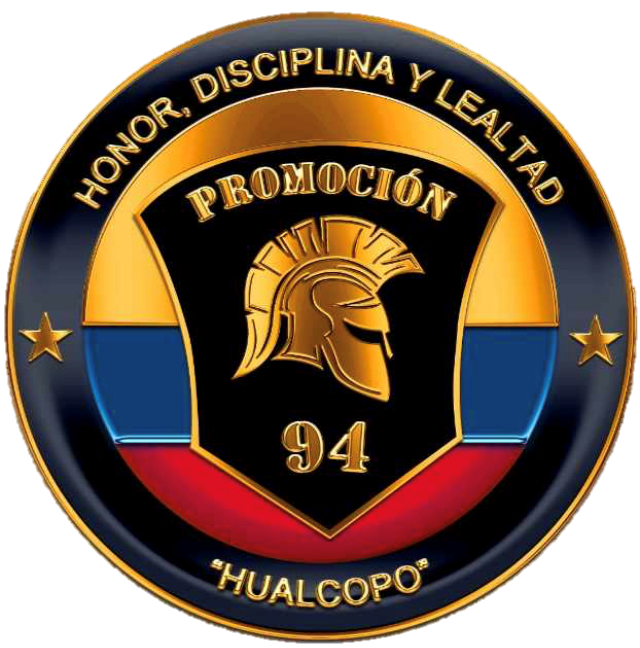 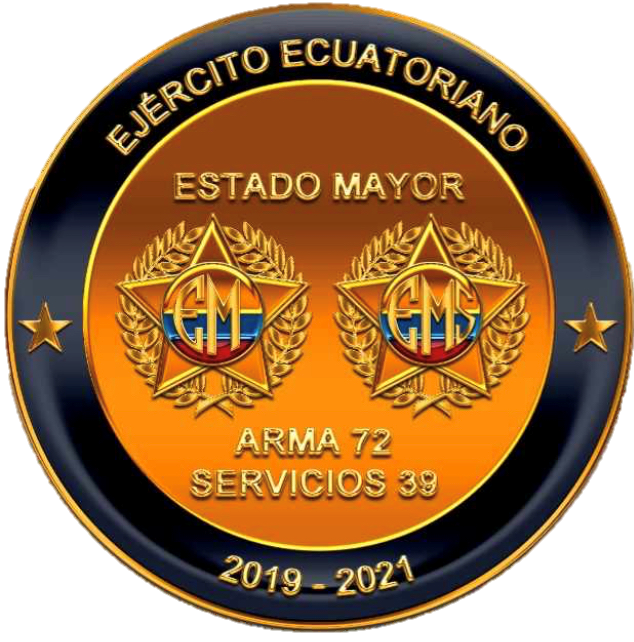 RESULTADOS
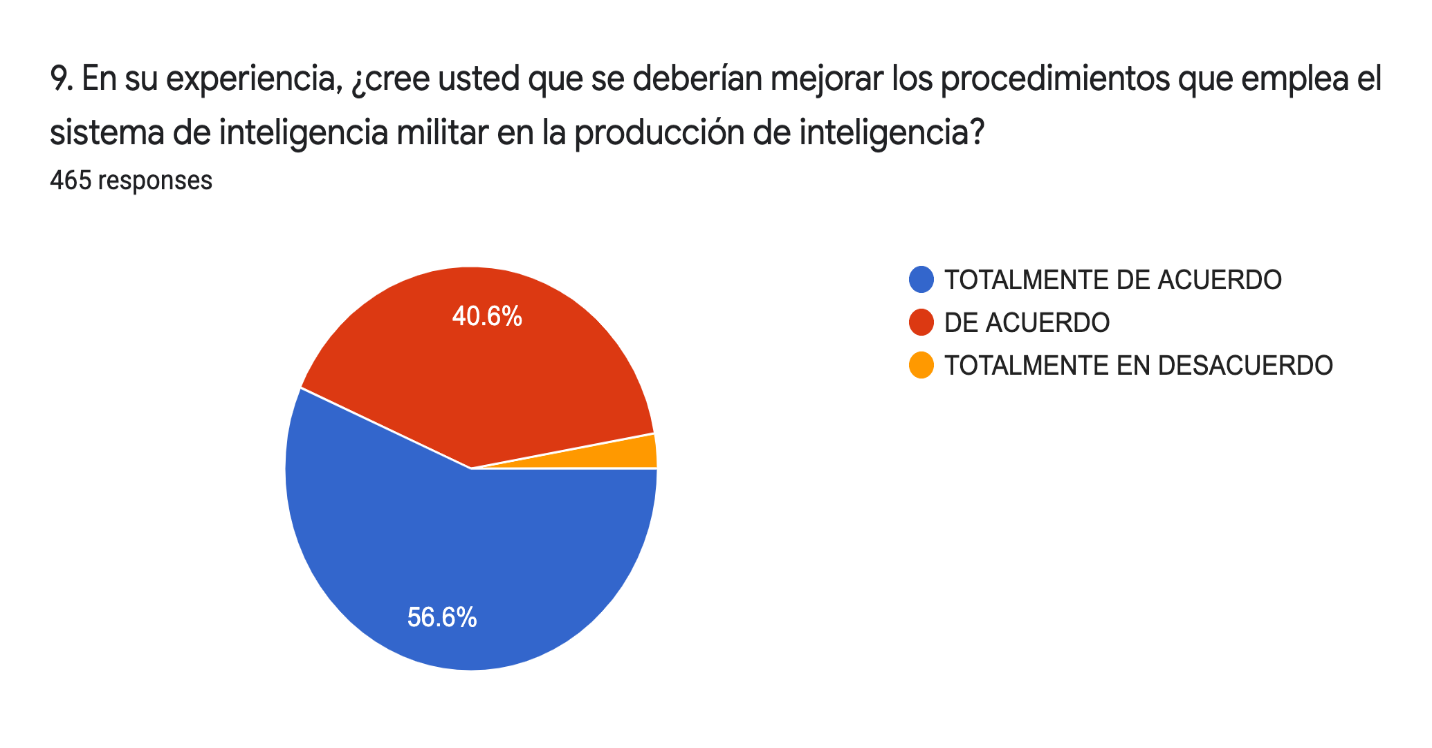 ¿Cree usted que se deberían mejorar los procedimientos que emplea el sistema de inteligencia militar en la producción de inteligencia?
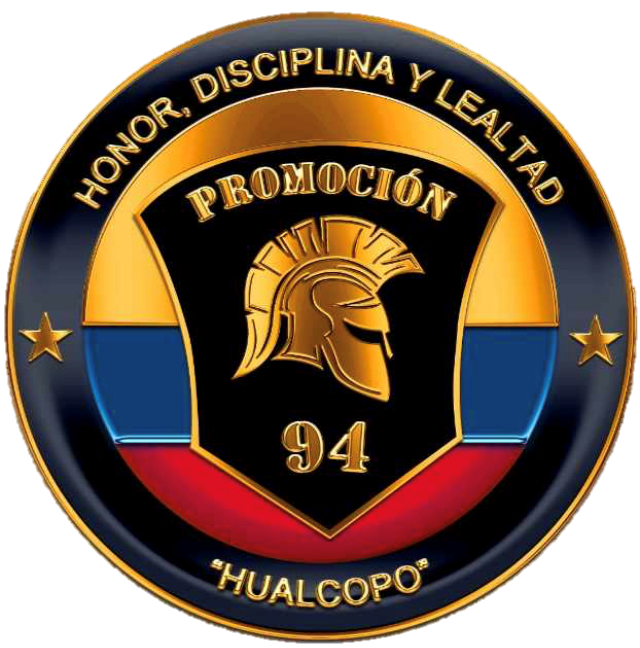 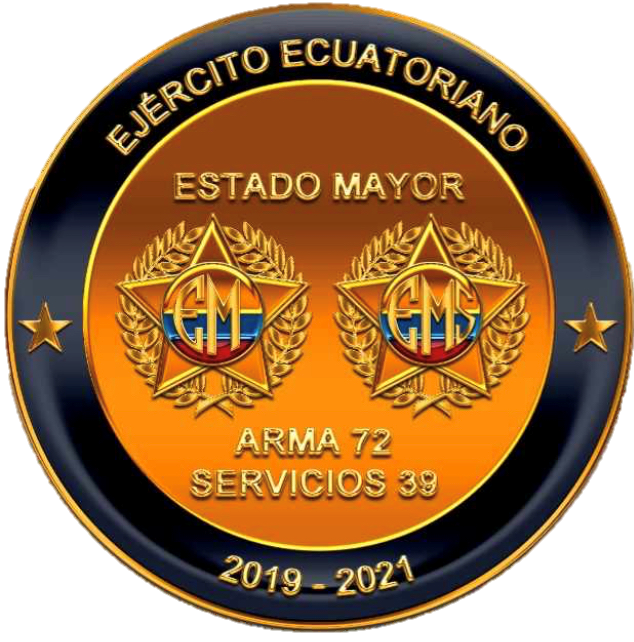 RESULTADOS
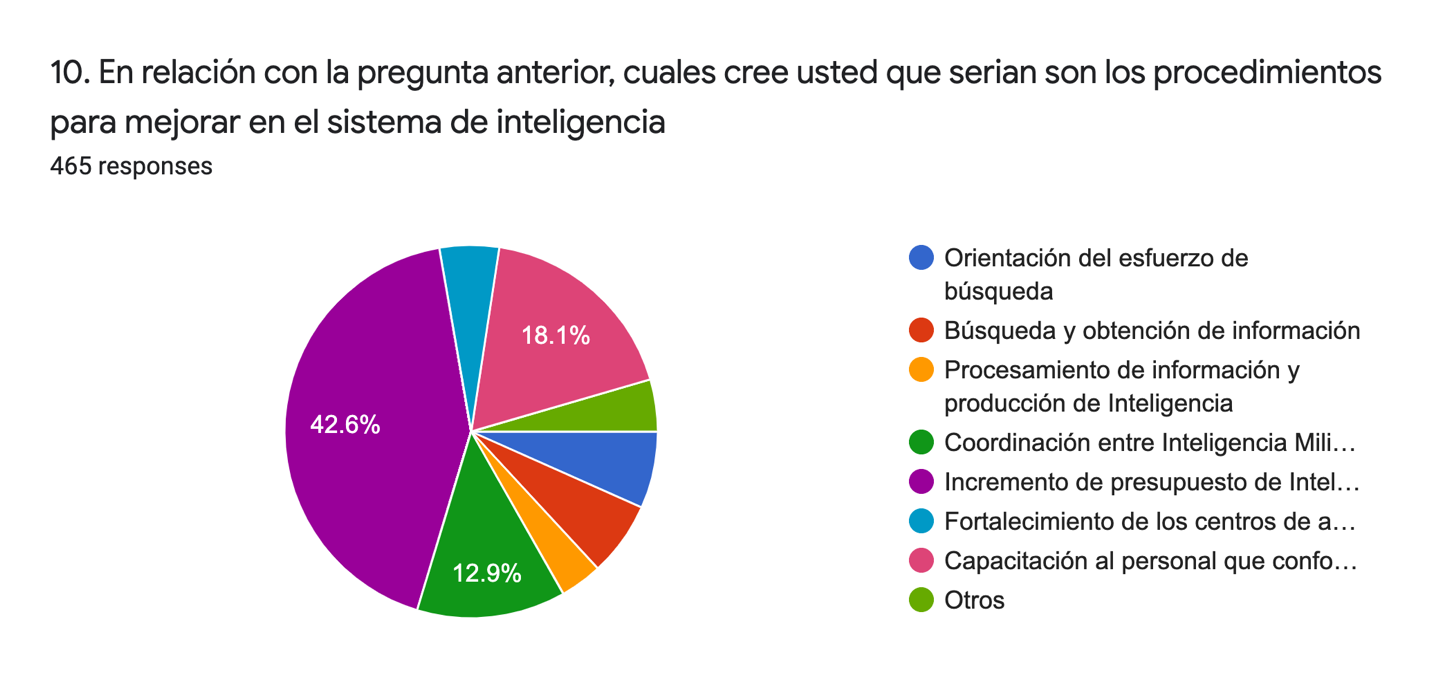 ¿ Cuales cree usted que serian los procedimientos para mejorar en el sistema de inteligencia
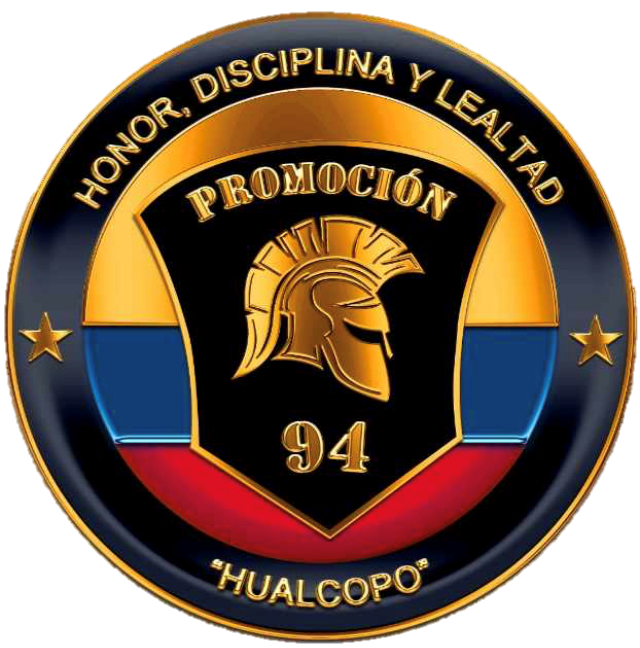 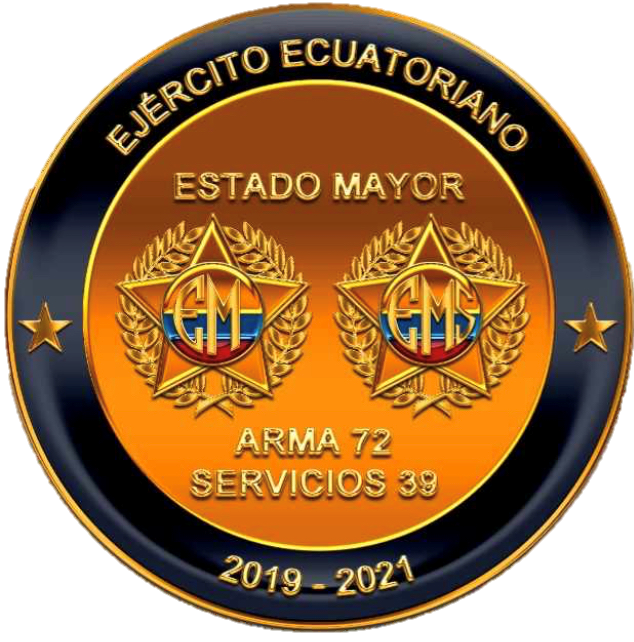 ENTREVISTAS
“El Sistema de Inteligencia se debe reestructurar en base a las amenazas y riesgos presentes en nuestro país”

“Cambiar la concepción de la forma de empleo como sistema de inteligencia”

“El Sistema de Inteligencia tiene que estar estructurado, organizado funcionalmente, bajo un solo liderazgo”.
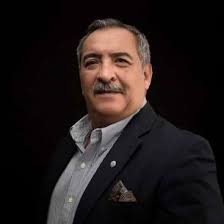 CRNL S.P Mario Pazmiño
Ex-Director de Inteligencia del Ejército.
Presidente del Centro de Análisis e Investigación Internacional.
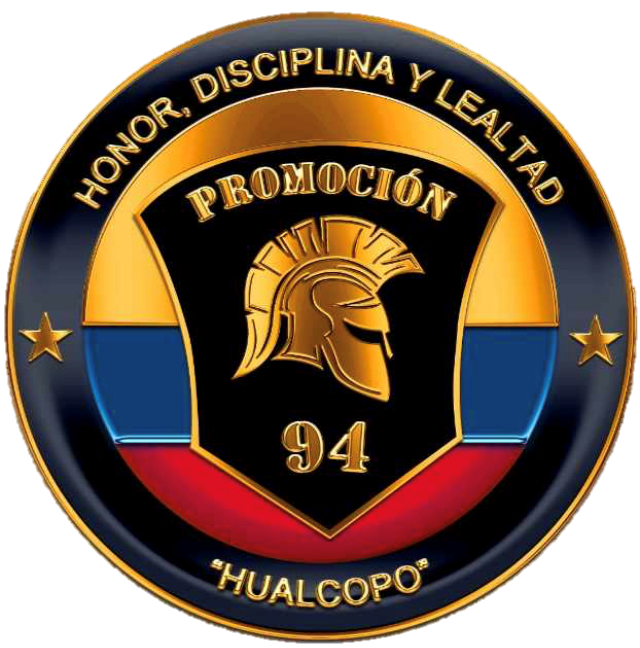 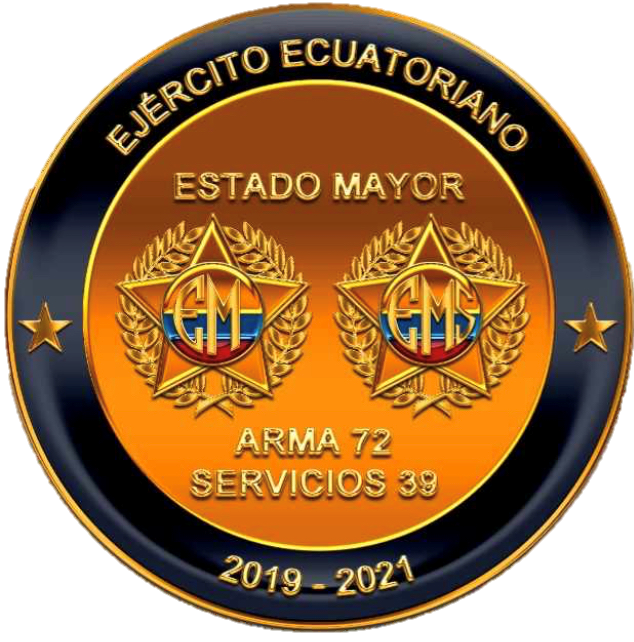 ENTREVISTAS
“Mejorar los procedimientos para que la obtención de información de nivel táctico sea transmitida al escalón superior ”

“Coordinación con inteligencia policial ya que esta institución es la responsable directa de la mantención de orden interno”

“Crear redes de información en el nivel táctico”.
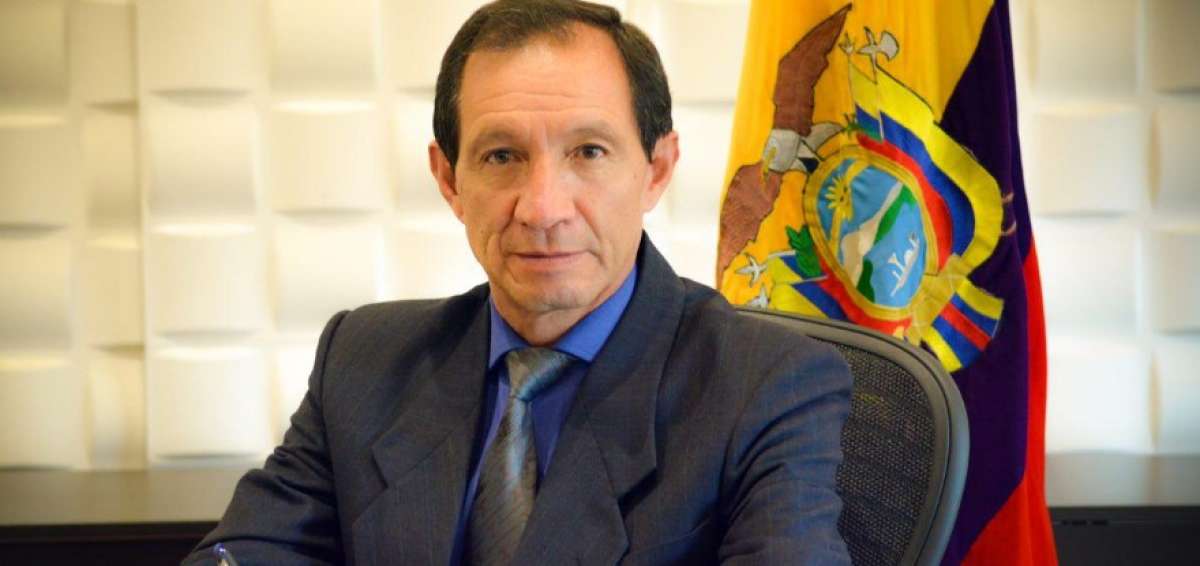 CRNL S.P Jorge Costa Palacios
Ex-Director del Centro de Inteligencia Estratégico.
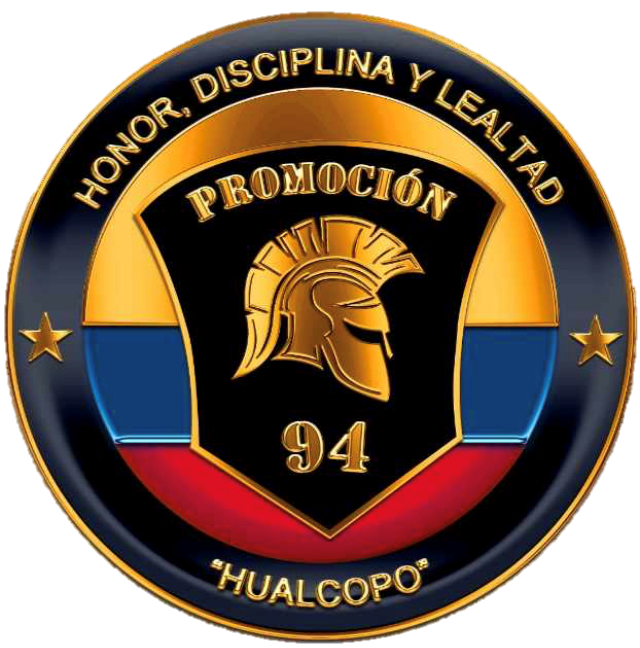 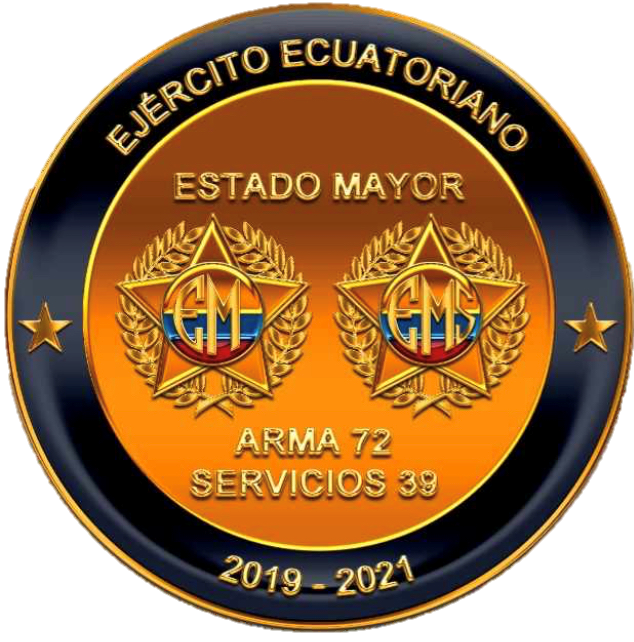 ENTREVISTAS
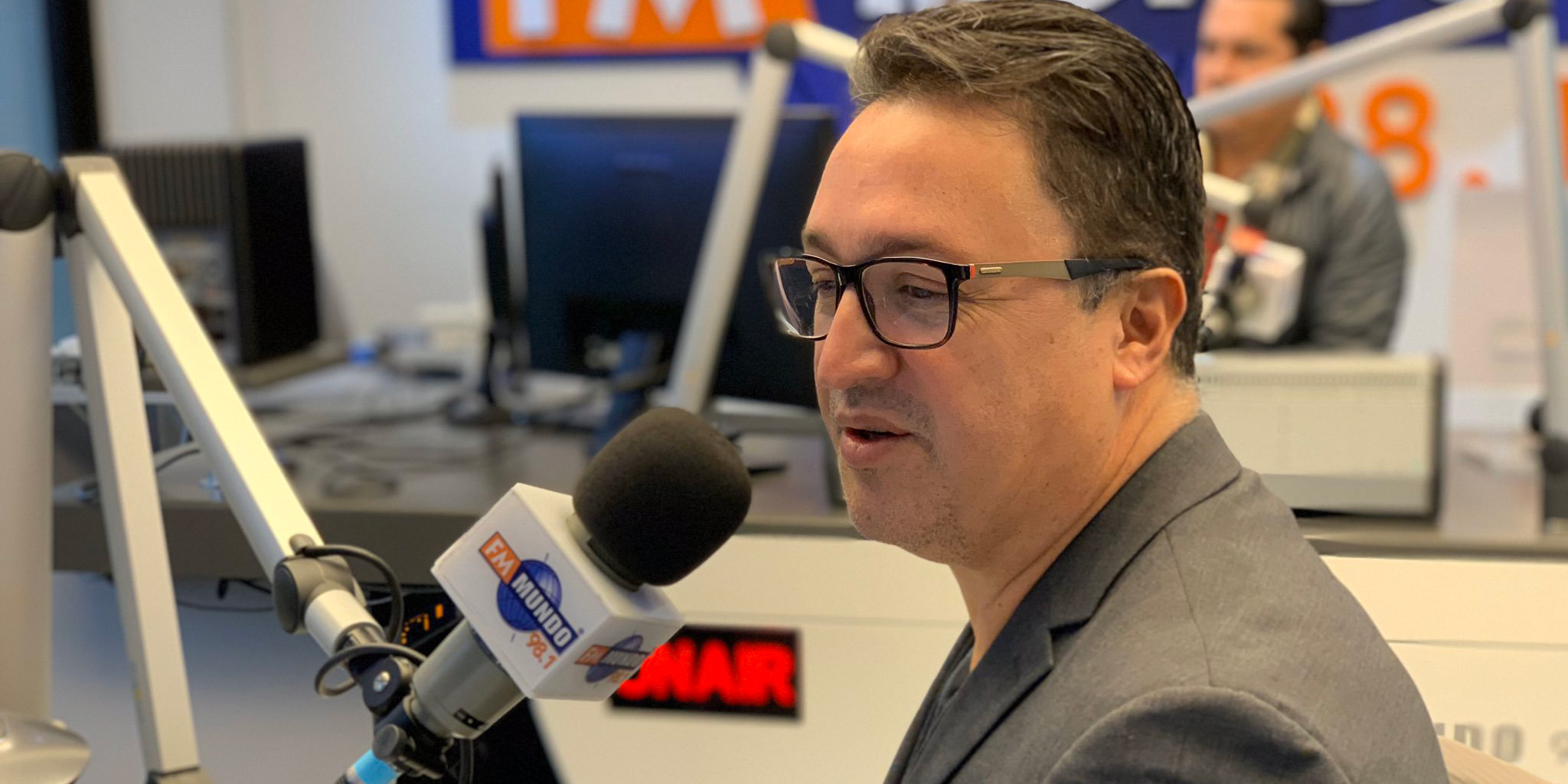 “Ajustar la coordinación y cooperación entre los subsistemas de inteligencia, que han estado enfrentados desde hace años en lugar de colaborar hacia objetivos comunes ”

“Mejorar la capacitación de agentes y analistas, en función de amenaza creciente de ataques cibernéticos, desinformación en redes, hackeo, desde otros países ”
Máster Arturo Torres
Ex-Director de Redacción del Diario El Comercio.
Fundador del Portal Código Vidrio.
Autor de los libros “El Juego del Camaleón” y “Rehenes”.
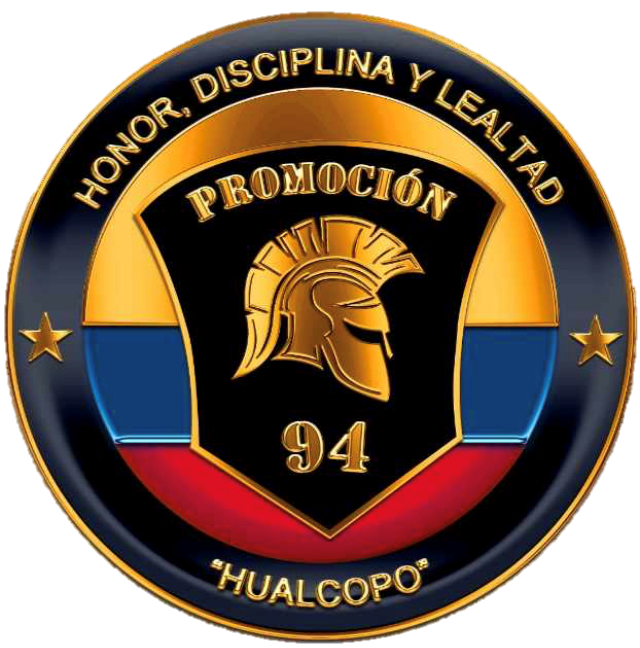 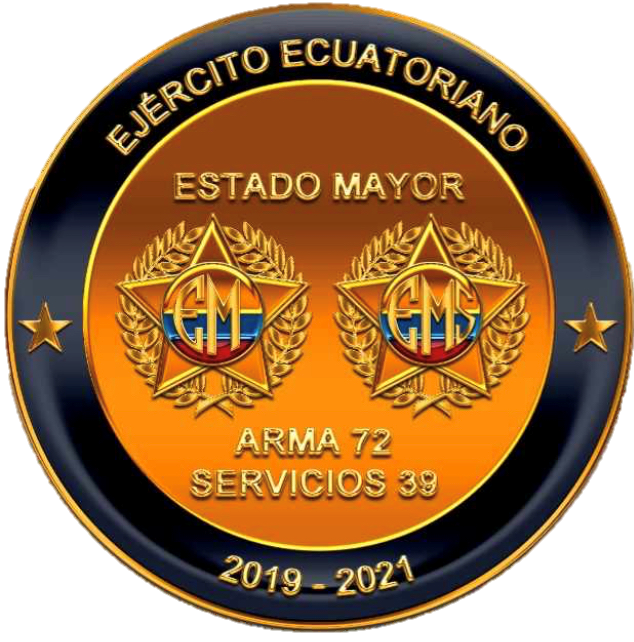 PROPUESTA
Optimización de los procedimientos del Sistema de Inteligencia Militar en el nivel Estratégico Operativo.
OBJETIVO
Mejorar los métodos, técnicas y procedimientos disponibles para la búsqueda y obtención de información, el análisis y procesamiento de la información, la difusión y uso que se dé a la inteligencia obtenida.
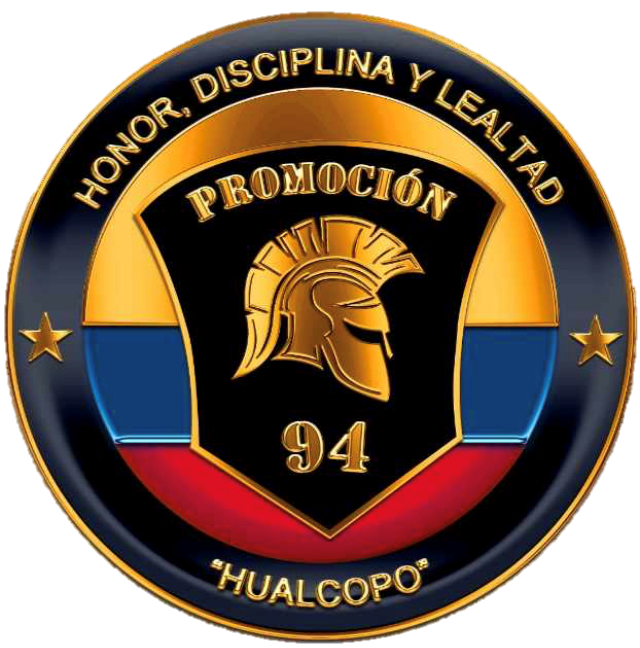 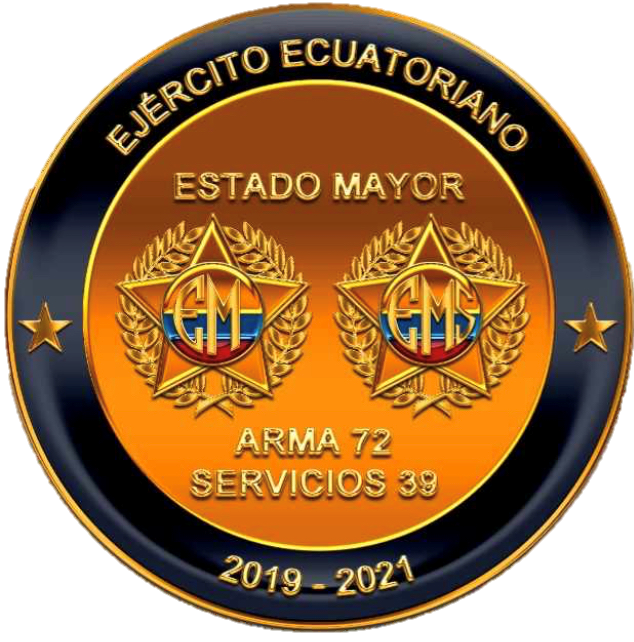 PROCEDIMIENTOS
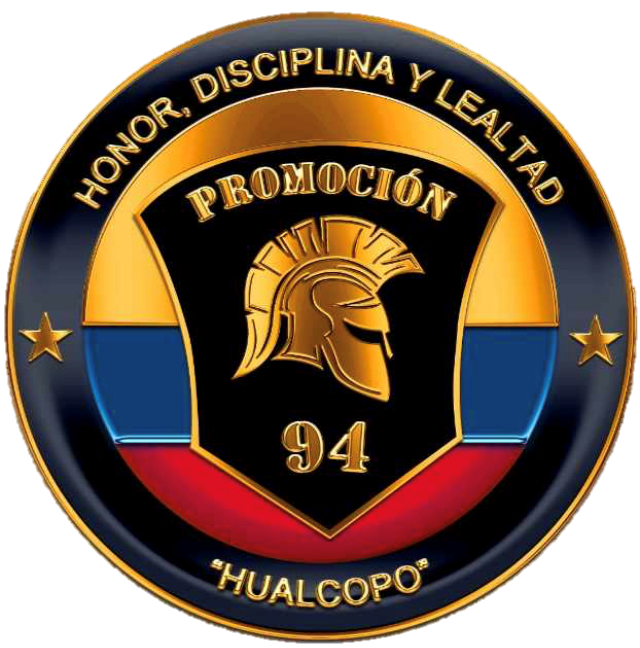 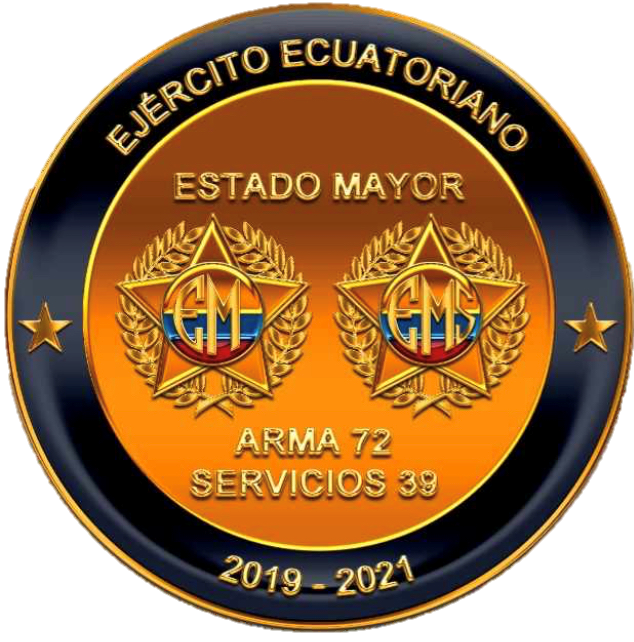 Funcionamiento del Centro de Análisis Estratégico de la Dirección de Inteligencia del Comando Conjunto de las Fuerzas Armadas (CAE).
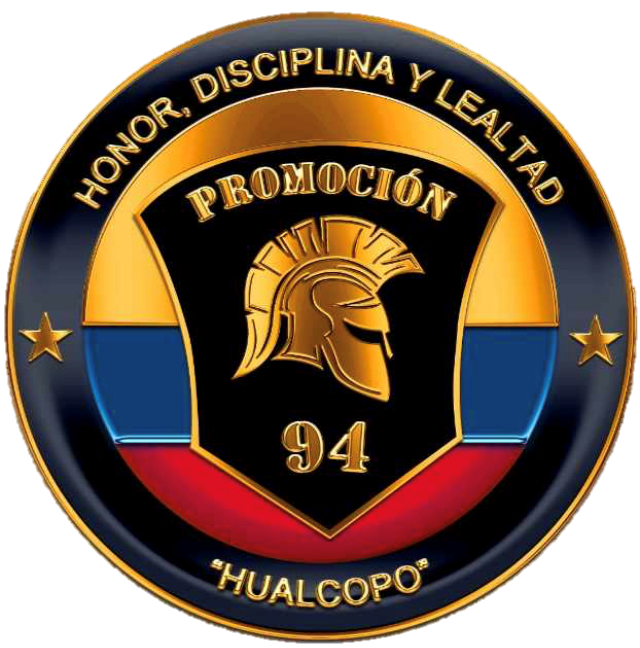 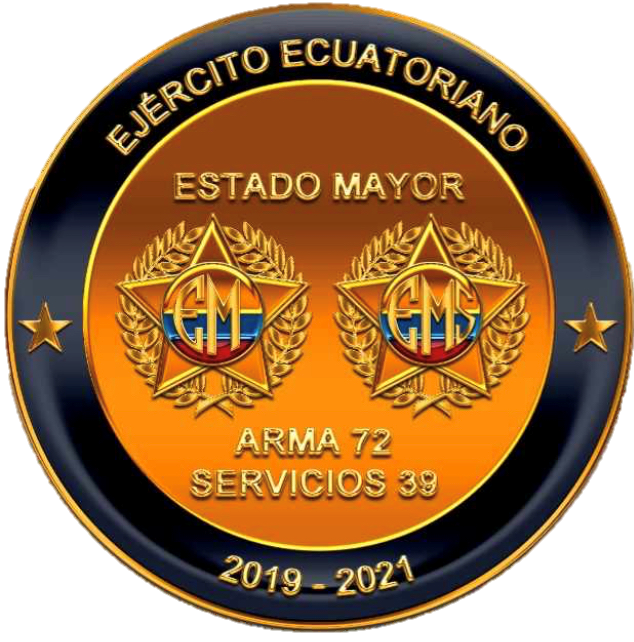 Preparación y capacitación del personal de los Centros de Análisis.
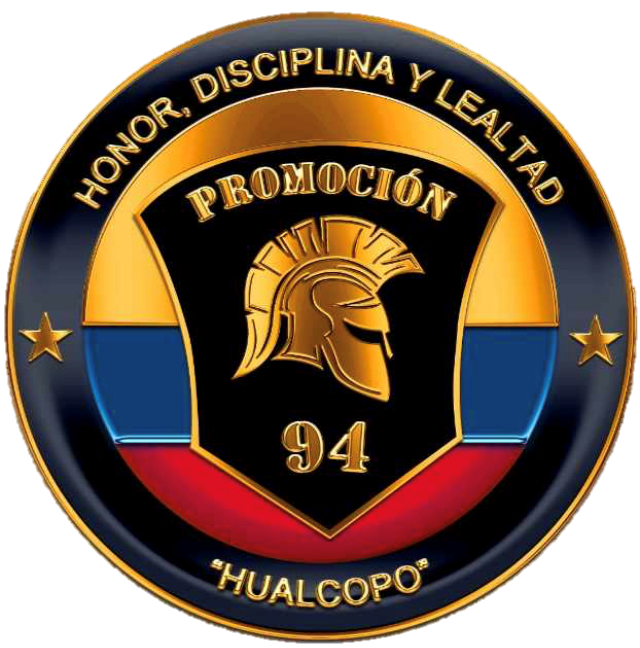 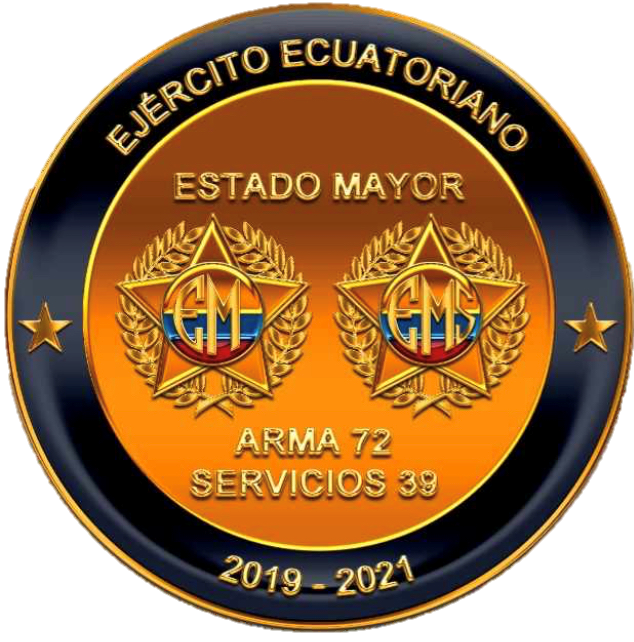 Intercambio de información con otros subsistemas.
Fachada a nivel nacional para que los agentes puedan sustentar una historia ficticia.
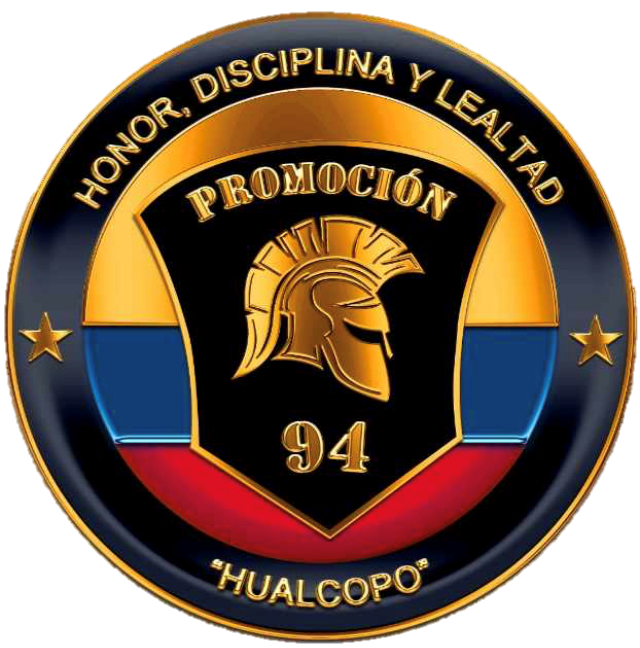 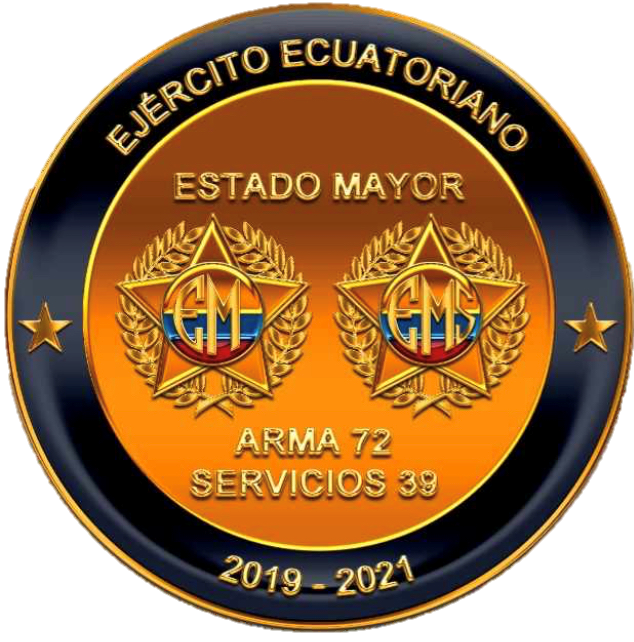 Burocratización y excesiva tramitación a los pedidos de búsqueda de información.
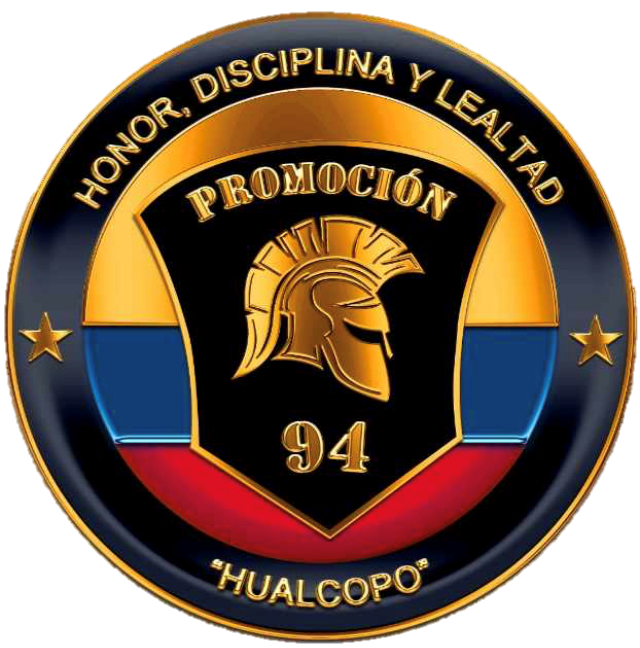 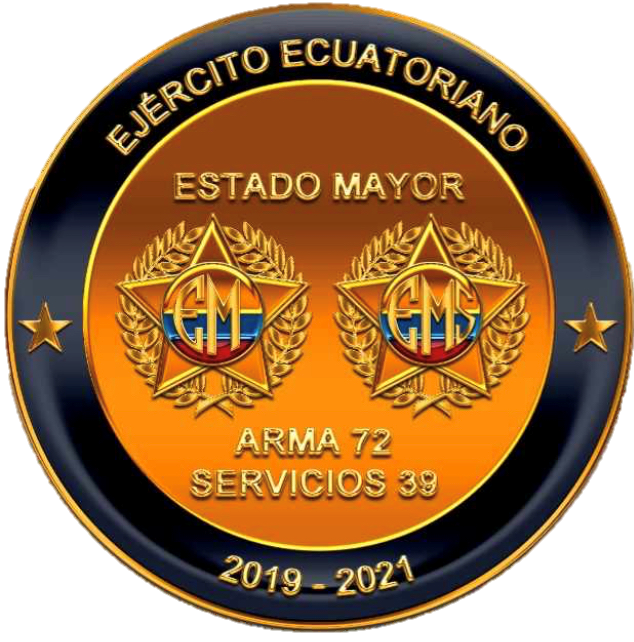 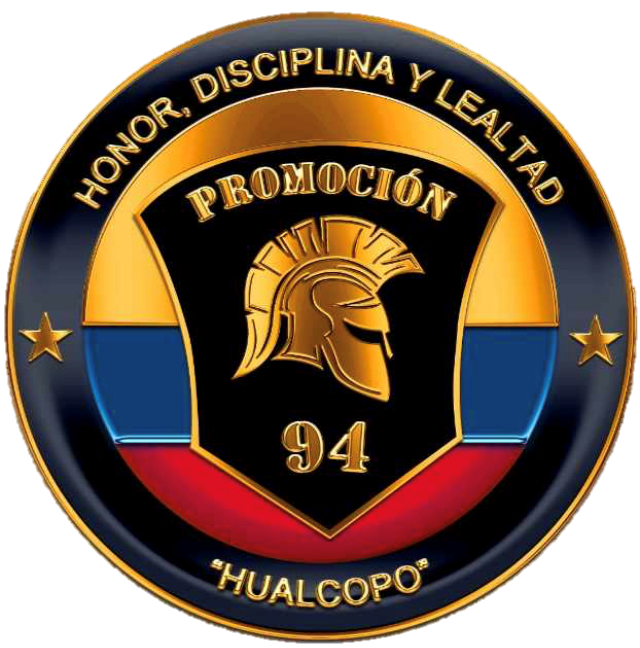 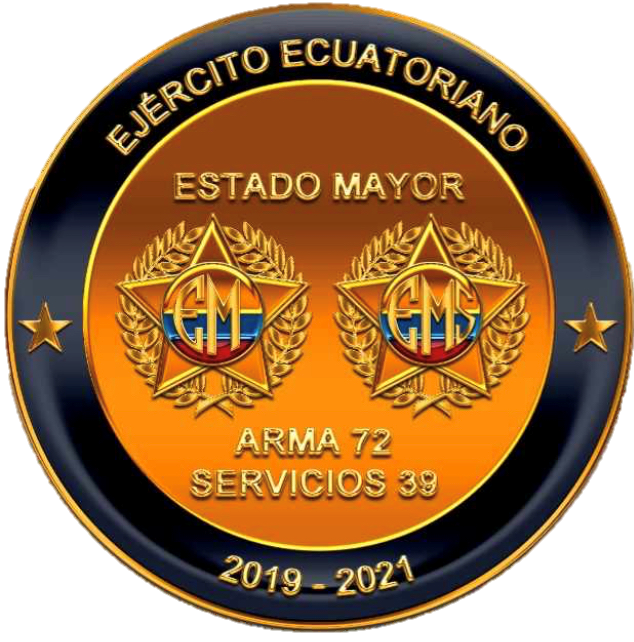 ¿ Preguntas?
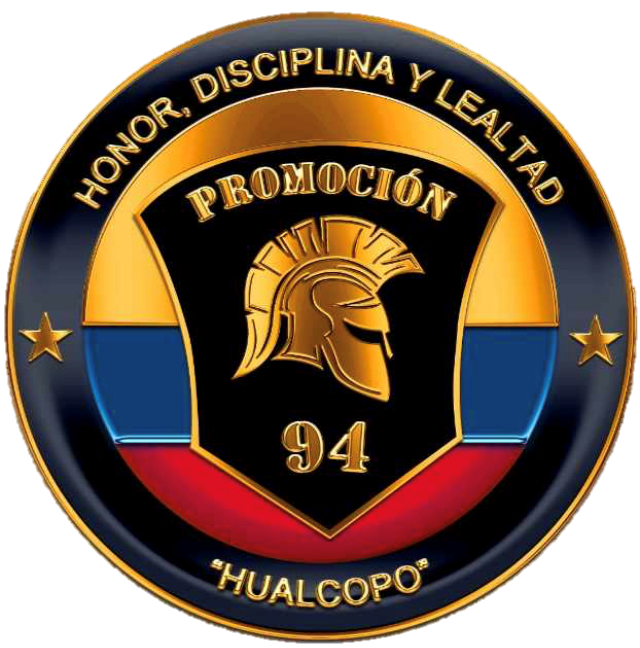 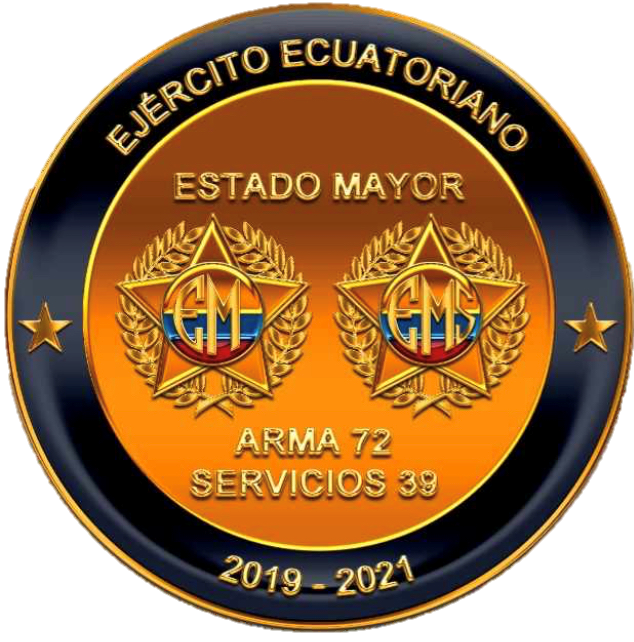 GRACIAS POR SU ATENCIÓN